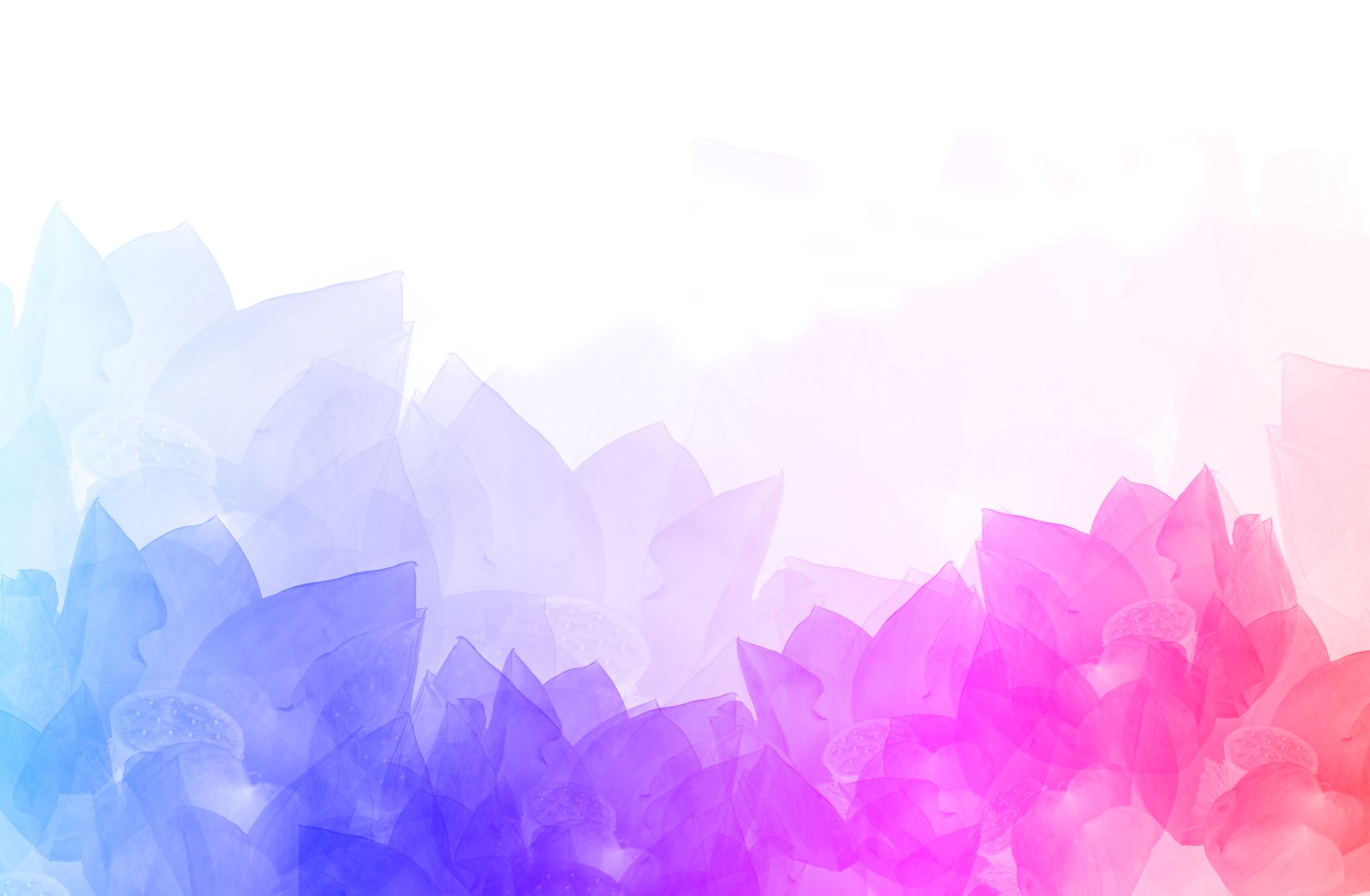 Django
Shabib Ahmed and Dylan Burns
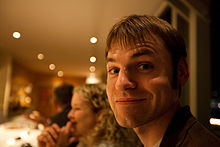 A Brief History
Devlopment started in 2003 by Adrian Holovaty and Simon Willison
The first version was released in 2005
Named after the guitarist Django Reinhardt
In 2008 Django Software Foundation (DSF) was formed to maintain Django
Was made from a practical need to match the fast pace of a newsroom
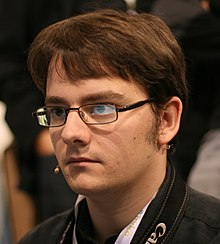 Django Overview
Open Source
Python Based Framework
Maintained by Django Software Foundation
Django Basics
Django Follows a Model View Template design pattern
Model – The data you want to use
View – A request handler that return a template and content based on user request
Template – A HTML file containing the structure of the webpage
How Django Works
The Django Server receives a URL request
Urls.py checks the URL and then calls the matching view
The view in view.py checks the models for the correct information
The view then sends the correct information to a template
The template then inputs the data needed into the correct Django tags within itself
The completed template is then sent to the user
Installing Django
Because Django is based in Python you need to install Python first
Once Python is installed, use the command:
python -m pip install Django
Because Django is a python package it's possible to use VENV which creates a virtual environment for python, keeping the Django installation in a more isolated environment
First Time Django Setup
To start with Django it's necessary to use the command: 
django-admin startproject XXX
XXX: The name of your project
This will setup your directory with all the necessary files
Starting Django File Directory
XXX/ : Outer Root Directory
Manage.py : Command line utility to interact with the project
XXX/ : Inner Root Directory is the Python package 
_init_.py : Empty file that that tells Python that is a Python package
Settings.py : Configuration settings for the Project
Urls.py : URL Declarations for the Project
Asgi.py : File for ASGI compatibility
Wsgi.py : File for WSGI compatibility
Development Server
From the outer directory run the command: 
python manage.py runserver
This will start a development server that you can quickly access to see your website
By default, this will that the server on port 8000 and the default IP address
If you want to use a different port add your desired port to the end of the command
python manage.py runserver 420
If you want to use a different IP add your desired IP to the end of the command with the port
python manage.py runserver 0.0.0.0:8000
You don't need to restart the server to see changes you've made in code
Creating Your First App and View
To make your first app use the following command in the inner directory: 
py manage.py startapp xxx
This will create a new directory called xxx in your project which will contain the following files
Admin.py
Apps.py
Models.py
Tests.py
View.py
Templates
To make a template create a templates folder and add a .html file
Returns html content to the client
Can use Django's template language to make changes to the html
Templates are rendered server side rather than client side
Code Example
Questions?
Sources
https://www.w3schools.com/django/index.php
https://www.djangoproject.com/